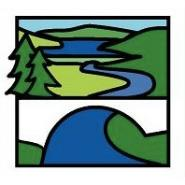 Enrichment Homework
Spring 2
Year Group: 5 & 6
Subject: P.E
Link to learning: This term KS2 will be studying gymnastics.  Emphasis will be placed on creativity and fluidity of movement.
Your Task: 
Watch the video of a 14 piece sequence, gymnastics routine. Create you own video of you performing a routine that shows similar control of your body. 
https://www.youtube.com/watch?v=FudfJp8BEh0
Expectations:
Your work needs to be submitted as a video submission saved on a USB pen or sent via school 360. Take a screenshot of part of your video and stick it in your book with an explanation of what you are doing. Then submit your book for marking. Try to make your routine a 14 piece routine also but performs only screen shot 4 parts of your routine to explain.
Due date:
Monday 27th March 2023